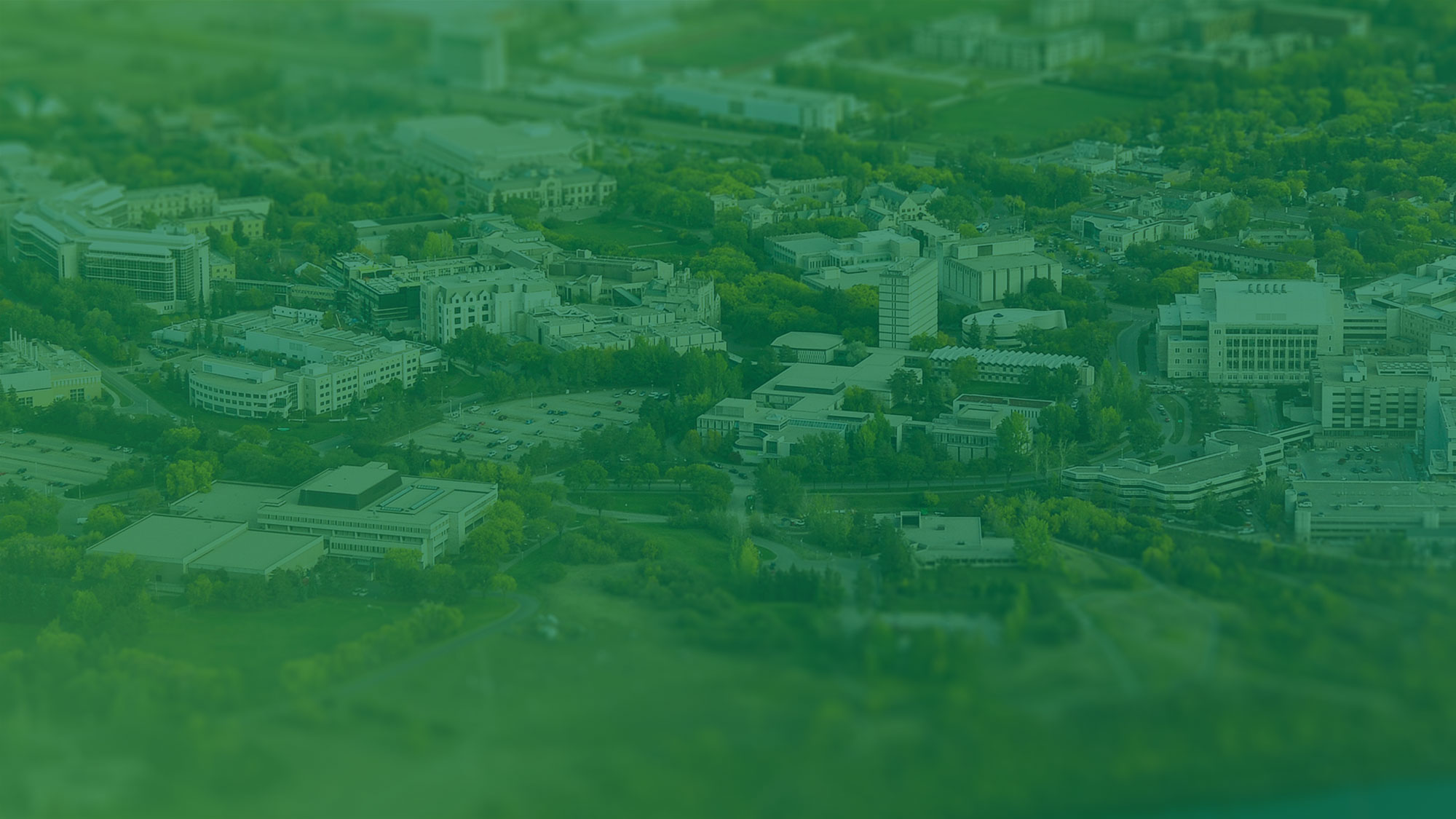 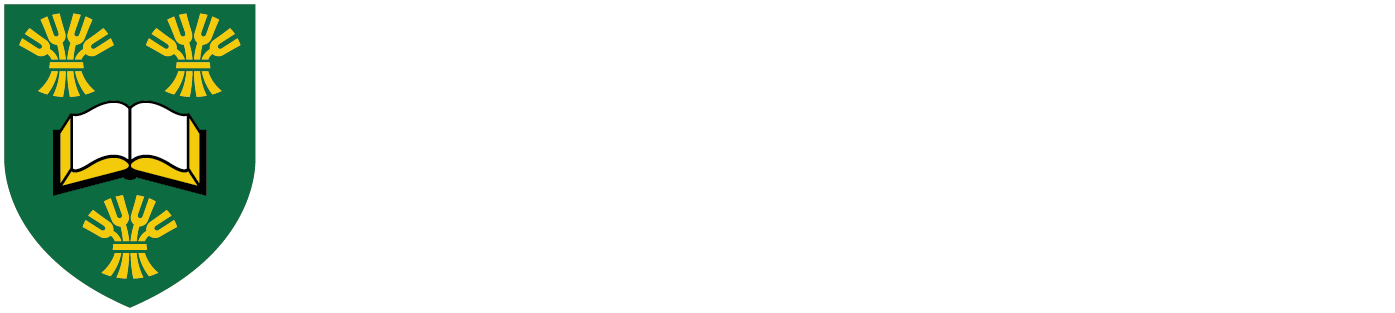 Spring 2022 CIHR Project Grant  Workshop and Panel Q&AJanuary 13; 9:30–11:00 amPresented by: Darcy D. Marciniuk, MD FRCPC FCCP FCAHS Associate Vice‐President Research and CIHR Delegate
Internal Review
Goal is to provide high quality feedback to researchers during the final stages of grant development.
NOI and timelines can be found HERE 
Contact: grant.review@usask.ca / Manisha.jalla@usask.ca
Project Grant Internal Review Success Rates
CIHR Project Grant Resources Available
Slides from previous workshops 
	https://vpresearch.usask.ca/rasi/resource-hub/workshops.php#CIHR 

Successful CIHR grant examples on the USask Grants repository
https://share.usask.ca/go/ovpr/grants_repository/Pages/CIHR-Examples.aspx

Grant deadlines, internal review and workshop information is distributed through the Research Acceleration and Strategic Initiatives (RASI) newsletter - via the CIHR Research Listserv
Health Sciences/CIHR/SHRF
USask CIHR Bridge Funding
The CIHR Project Grant Bridge Funding Program supports USask faculty, who received a high score in the Project Grant competition but were not funded, in re-applying for CIHR funding. 

Up to four (4) bridge funding awards of $20k or two (2) awards of $40K will be available for the Fall Project Grant 2021 competition

NOTE: Applications must have undergone formal USask CIHR Internal Review.

Contact: cihr.bridgefunding@usask.ca / Manisha.jalla@usask.ca
For more information, please contact:
Manisha Jalla, Research Development Specialist
Manisha.jalla@usask.ca 

Internal Review
grant.review@usask.ca 

CIHR Bridge Funding
cihr.bridgefunding@usask.ca